Figure 2. Modulation of striatal and prefrontal cortical activation by pump number and the relationship with striatal ...
Cereb Cortex, Volume 25, Issue 1, January 2015, Pages 236–245, https://doi.org/10.1093/cercor/bht218
The content of this slide may be subject to copyright: please see the slide notes for details.
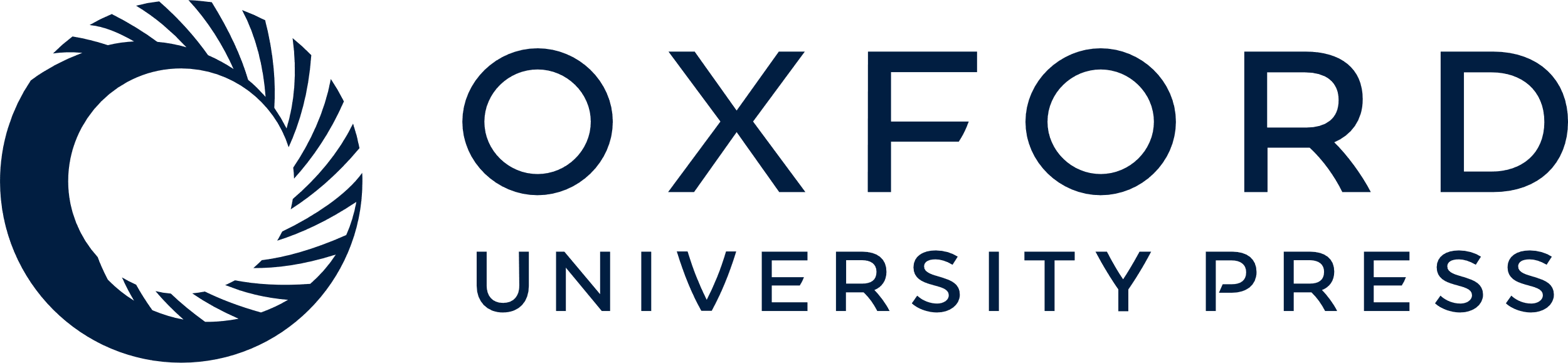 [Speaker Notes: Figure 2. Modulation of striatal and prefrontal cortical activation by pump number and the relationship with striatal BPND. (a) The modulation of activation by pump number was exhibited during active balloon pumps (see Methods for details of parametric modulation analysis) (see Table 1 for the list of regions). (b) The fMRI parameter estimates (in β-values) extracted from DLPFC (independently defined VOI) from pump events were negatively correlated with striatal BPND (x-axis). (c) In cash-out events, the modulation of activation by pump number was seen in the ventral striatum (see Table 1 for the list of regions). (d) The fMRI parameter estimates (in β-values) for the whole striatum (anatomically defined VOI) from cash-out events (y-axis) were positively correlated with striatal BPND (x-axis). Color maps represent Z-statistic values (whole-brain cluster-corrected).


Unless provided in the caption above, the following copyright applies to the content of this slide: © The Author 2013. Published by Oxford University Press. All rights reserved. For Permissions, please e-mail: journals.permissions@oup.com]